4.1 – Interactions within Ecosystems
Pages 86-93
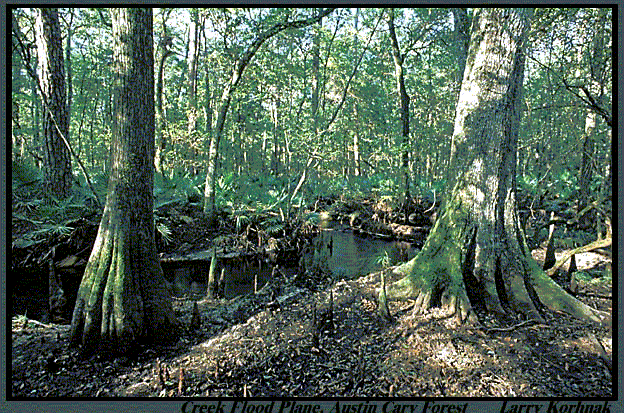 Review:
Define the following
Ecology –
Abiotic factors –
Biotic factors –
How does a population differ from a community?
How does an ecosystem differ from a community?
Ecosystems:
Include the community of living things and its physical environment.
In looking at a forest ecosystem, an ecologist could measure how much sunlight (abiotic) reaches the forest floor, and how the amount of sunlight affects the plants and animals (biotic) that live in the ecosystem
Ecotones and Biodiversity
Ecotones – transition areas that contain species from bordering ecosystems.
Ecosystems rarely have sharp boundaries and organisms can move back and forth between ecosystems
This offers greater biodiversity because there are more species than either single ecosystem
Bill Nye – Biodiversity: http://www.youtube.com/watch?v=275bxGiHrVM
Biodiversity Rocks Clip
http://www.youtube.com/watch?v=LE6mKT6z_Eo
http://www.youtube.com/watch?v=ksn4QY8pDj4 
http://www.youtube.com/watch?v=MSNGp-3c5CE
Where do you find the greatest # of species?
Ecotone
What do you see?
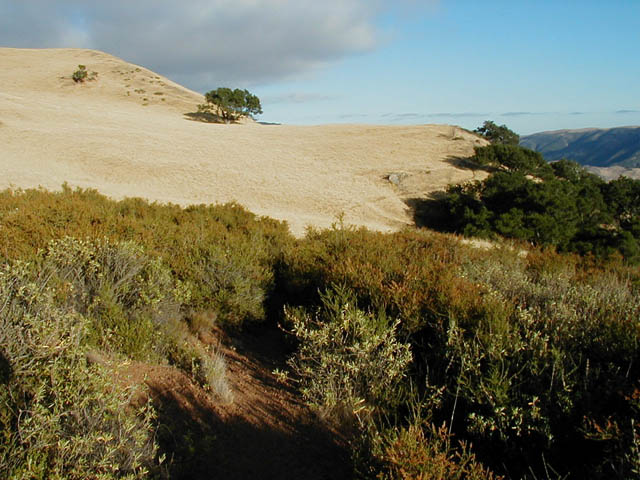 Roles in Ecosystems
Ecological Niche – an organism’s role in an ecosystem:
		- its place in the food web
		- its habitat
		- its breeding area
		- the time of day it is most active
*  Everything an organism does to survive and reproduce
Owl and Hawk
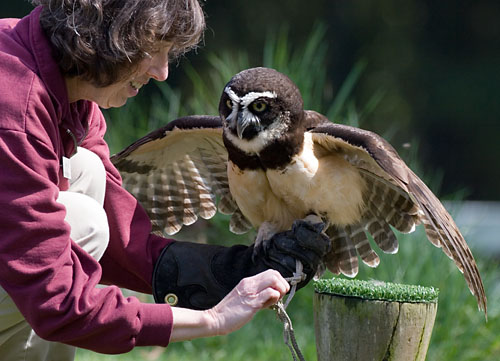 Niches Continued . . .
Even though the owl and the hawk feed on many of the same organisms, they occupy distinctly different niches.

Owl:  

	- Short wings allow it to hunt in forests.
	- Active during dusk and at night – excellent vision to sense movement, excellent hearing to hear prey
	- Nest in the deep cover of trees
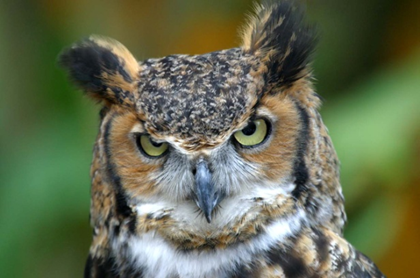 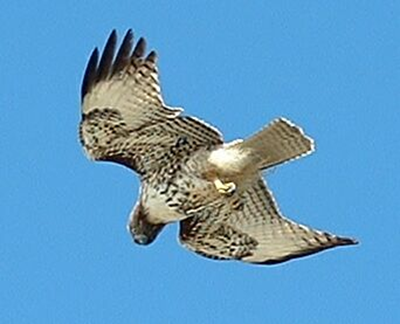 Hawks 
	- Long wings that are ideal for soaring above grassland
	- Hunt during the day
	- Vision is excellent to detect changes in color patterns – easier to see prey that are hidden by their camouflage
	- Nest near the tops of taller trees
The higher the number of different niches in an ecosystem, the more organisms that will be found.
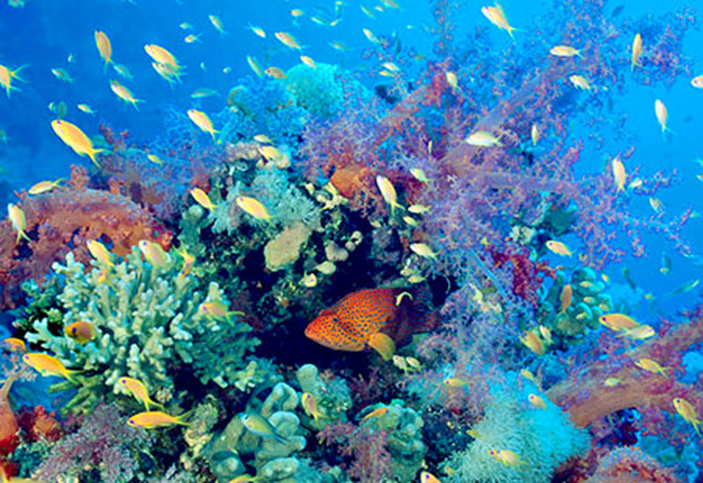 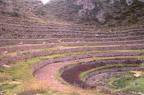 Competition for Niches
When a new species enters an ecosystem, it comes into competition for a niche with one or more of the species already in the ecosystem.  
The new species is often called an “exotic species” because it is not native to the ecosystem.
Native species might not be able to compete successfully for space, food, or reproductive sites.
Competition for Niches (Examples)
Purple Loosestrife              Starling




					     Mountain Bluebird
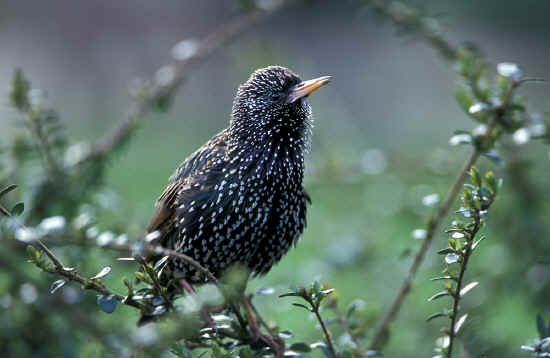 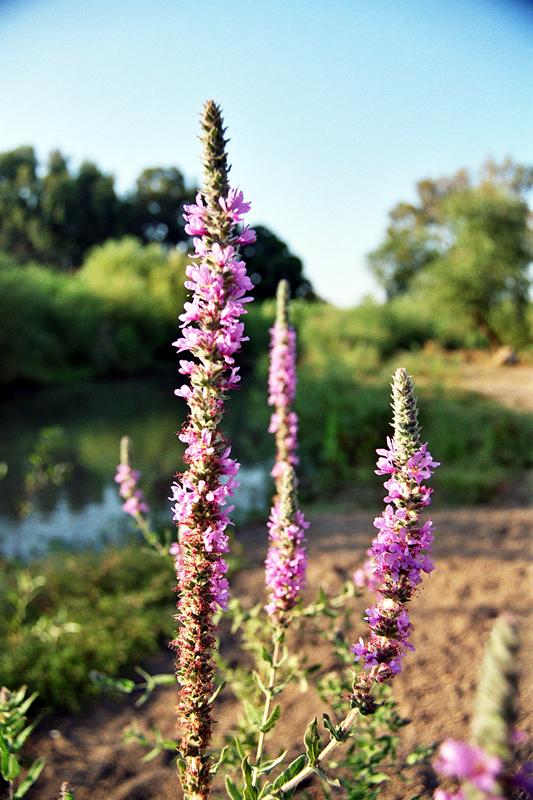 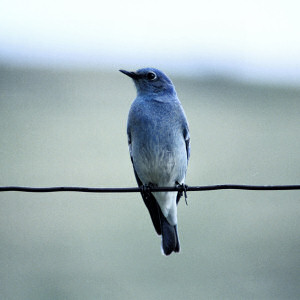 Biodiversity
http://www.youtube.com/watch?v=9laQwaKOW8s
http://www.youtube.com/watch?v=275bxGiHrVM
Asian Carp Invasion
http://www.youtube.com/watch?v=yS7zkTnQVaM
http://www.youtube.com/watch?v=2ChwJiKKBdA